Brighter Choice Charter School for Boys Elementary  2021-22 School Reopening Plan Presentation***Information is subject to change***
Karen Mclean 
Principal
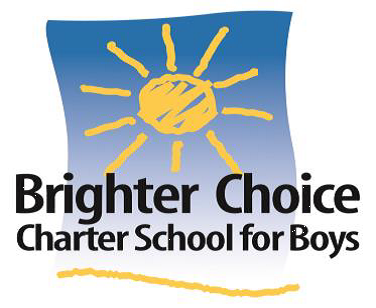 BCCS-Boys Guiding Principles
Vision Statement 
Brighter Choice Charter School for Boys Elementary will be a school that showcases resilience through persistence, determination and strength.
Mission Statement 
The mission of Brighter Choice Charter Schools is to empower our scholars to become responsible learners competent in reading, writing and mathematics and to develop their social-emotional skills. Brighter Choice Charter Schools is committed to providing a well-rounded academic program to all scholars that will enable them to realize their highest potential.
Key Design Elements
An Engaging, Standards-Based Academic Program, including Integrated Studies
Character Development Aligned to the BCCS Core Values
High Impact Professional Development for Educators
A Focus on Data to Drive Instruction
Parent and Community Partnerships
Increased Learning Time Through an Extended Day and Year
Single-Gender Program
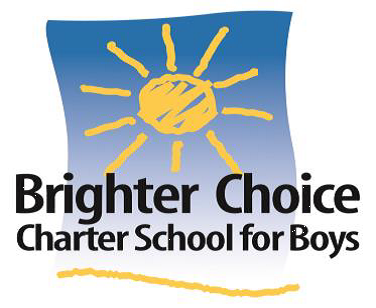 Purpose of this plan
To provide updates on BCCS-Boys planning process and status for reopening schools in Fall 2021.

All plans and procedures were drafted based on guidelines released by the DOH and NYSED as well as community and stakeholders input. 

Information is subject to change based on the updated guidance received from the sate of DOH.

Communication of this plan to parents/legal guardians, faculty, staff, students and the local community will be done via emails,  virtual town hall meetings with the building’s principal, and school’s website (www.brighterchoice.org).

School’s operation manager will  serve as COVID 19 Safety Coordinator to support local health departments in contact tracing efforts using the protocols, training, and tools provided through the New York State Contact Tracing Program.
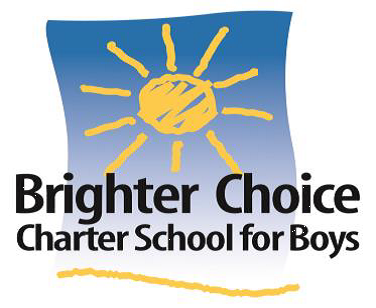 Health and Safety Plan
Understanding Coronavirus
Health Checks
2021 staff professional development will include sessions that will instruct and teach staff about the coronavirus, its symptoms,  treatment and mandatory preventative practices that would be reinforced daily at BCCS-Boys.  
During the first week of school, lessons will instruct and teach scholars about the coronavirus, it’s symptoms,  treatment and mandatory preventative practices that would be reinforced daily at BCCS-Boys.
All BCCS-B staff will be required to take their temperature at home. If  there’s a temperature of 100 degrees, they will be asked to remain at home.
All parents will be required to take the temperatures of their child at home. If  there’s a temperature of 100 degrees, they will be asked to keep their child  at home.
All scholars’ temperature will be checked before entering our school’s building. Scholars with temperate at or greater than 100 degrees will report to the isolation room and parent called to pick up scholar immediately.
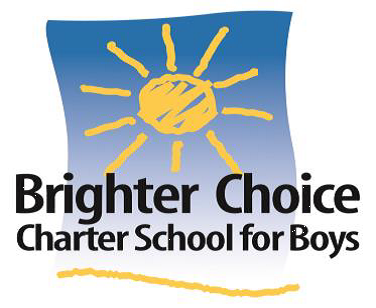 Health and Safety Plan
Management of ill persons
Health and Safety Plan
School’s Monitoring Practices
Check temperature before proceeding to school
Regular monitoring throughout the day (temperature checks)
Wear a mask
Social distance
Clean and disinfect workspaces
Maintain quarantine: The staff/scholar must continue to self-quarantine and self monitor at home for temperature and symptoms when not at the workplace for 14 days after last exposure.
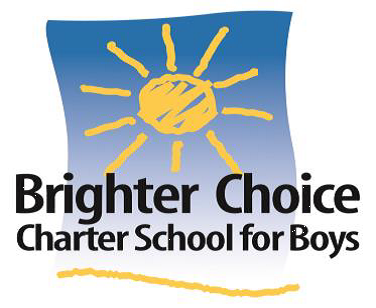 Health and Safety Plan
Health Hygiene
BCCS-B will provide and maintain hand hygiene supplies including handwashing  soap, running warm water, and disposable paper towels, as well as alcohol-based hand sanitizer containing 60% or more alcohol for areas where handwashing is not feasible. 
BCCS-B will ensure regular cleaning and disinfection of restrooms and all heavy transit areas and high touch surfaces and provide for the cleaning and disinfection of exposed areas.
BCCS-B will ensure that cleaning and disinfection are the primary responsibility of the school’s custodial staff.  Cleaning log entries  used and monitored throughout the day for heavy transit areas and high touch surfaces . This includes but is not limited to:
Door knobs
Water fountains
Staircase banisters
Bathrooms
Shared Faculty room 
Main office 
Scholars’ desks
Limited use of school’s water fountains. Instead, scholars will be required to bring their own water bottles.  BCCS-Boys will also purchase water bottles for all scholars . 
Teachers to clean and disinfect high touch surfaces between each cohort's use.
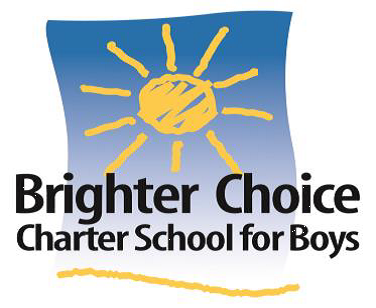 Health and Safety Plan
AVAILABLE AT THE SCHOOL FOR SCHOLARS OR STAFF THAT ARE SYMPTOMATIC AND NEED TO GO HOME ONLY
Results 
If a scholar/staff receives a positive result at home, the scholar/staff will be required to isolate for 5 days and return to school on the 6th day once symptom free. Scholar/staff must wear a well fitted mask. If on the 6th day scholar/staff is symptomatic, continued isolation until asymptomatic up to 10 days. Visit www.albanycounty.com (click on “report a positive at-home test” at the very top of the page) to report positive COVID-19 Home Test Results. 
If a scholar/staff gets 2 negative results (24 hours apart) and is symptom free, then he/she may return to school and not required to isolate. However, if he/she returns and displays any COVID symptoms, he/she will be required to immediately leave and quarantine for 5 days. Scholar/staff can return to school after 5-day quarantine and displaying no COVID-19 symptoms, wearing a well fitted mask. If on the 6th day still symptomatic, continued quarantine until asymptomatic up to 10 days.
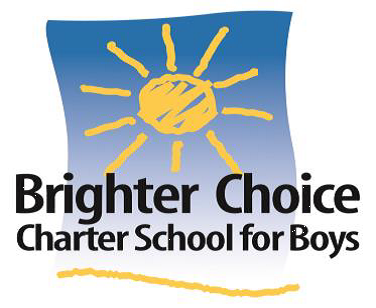 Health and Safety Plan
Vulnerable population
Social Distancing
Considering  scholars, faculty and staff who are at increased risk for severe COVID-19 illness, and individuals who may not feel comfortable returning to an in-person educational environment, to allow them to  safely participate in work/school activities the following accommodations  will be in place;
Upon request, providing additional personal  protective equipment for eye, face and body protection. This includes  the health office, scholars receiving special education and ELL services. 
For staff/scholars with underlying health issues that may prevent them from wearing a mask for a long period of time, school will provide face shields  only if they provide a doctor’s note stating the underlying health issue that prevents them from wearing  a mask.
Scholars will be socially distanced at 3ft apart or sitting with desk shields on their desk. 
Classrooms  with 20  or more scholars will be transferred to an alternate location to allow for greater social distancing. 
Most school events will be virtual  or postponed; but always following the guidelines  released by the Governor's office, DOH, or NYSED. 
Teaching schedules will reflect limited movement/rotations of scholars , with most instruction taking place in one location; scholars’ homerooms except for PE and recess which will take place in the gym. 
Breakfast and lunch will be served in classrooms.  This will  be  an opportunity for a face covering break.
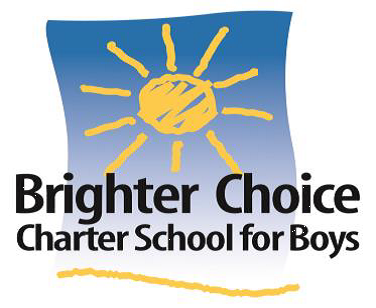 Health and Safety Plan
Social Distancing Cont’d
Isolation/Containment
The following isolation/containment procedures will be in place if a scholar is symptomatic upon arrival; or throughout the school’s day;
Symptoms logged;
Immediately sent to school’s isolation room (across from the main office);
Immediate call to parent/guardian requiring pick-up;
Regular monitoring by the school’s nurse until parent arrival;
Scholar receives a rapid test and followed guidelines provided. (See slide 8)
Designated /labeled staircases  for movement throughout the building. 
Limited access will be granted to visitors /guests in the building. 
All guests/visitors will be required to wear masks when entering the building.
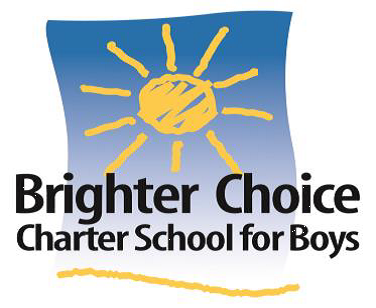 Nutrition Plan
Food Services
Food Services Cont’d
Plan for scholars in attendance 
Breakfast, lunch and snack will be served in classrooms vs. students reporting to the cafeteria.
All meals will be served in disposable trays. 
BCCCS-B will have scheduled lunch periods throughout the day for each grade level(s).
Revolution Foods ,our FSMC ,will deliver meals to classrooms for students to consume at their desk.
Plan for scholars learning remotely 
Communication of the availability of meals will be made to families using Social Media  pages, Email + Phone blasts to families.
Brighter Choice Charter School uses the following translation services:; All Language Translation 600 Franklin Street, Schenectady, NY 12305 (518) 372-6804.
Meals will be available for pick up daily between the hours of 8am-9am for both Brighter Choice Elementary Schools at the Brighter Choice Charter School for Girls located at 250 Central Ave, Albany, NY 12206. Pick up location will be in the back parking lot as this provides easy access to our cafeteria/kitchen at this location. 
Parents will be required to submit an email to llicygiewicz@brighterchoice.org in the event they need a dietary meal for their student. Meals  will be made accordingly. A dietary need form must have bene previously on file at the school for the school to accommodate this need.
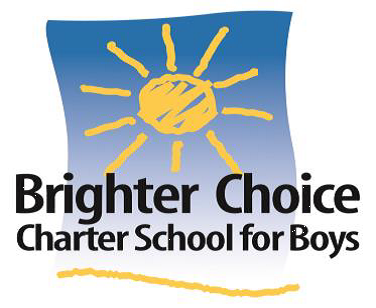 Facilities
Ventilation
Plumbing Facilities
BCCS-Boys has evaluated its building and its mechanical systems to determine that the building is ready for occupancy. 

Brighter Choice has evaluated the ventilation system(s) and determined that they are operating properly and meet the minimum ventilation requirements without significantly diminishing design airflow.

Per CDC guidelines, in order to increase circulation of outdoor air within classrooms and office spaces, BCCS-Boys will encourage staff to keep their classroom windows and doors open when feasible.
BCCS-B will continue to utilize and maintain the same minimum fixture quantities as we did in the 2020-2021 school year.

BCCS-B has taken the steps to ensure that all water systems within the building are safe to use after the prolonged facility shutdown.

Per the CDC Guidelines, BCCS-B will encourage staff and students to bring their own water to minimize use and touching of the water fountains in the building. Drinking fountains will be cleaned and sanitized numerous times daily.
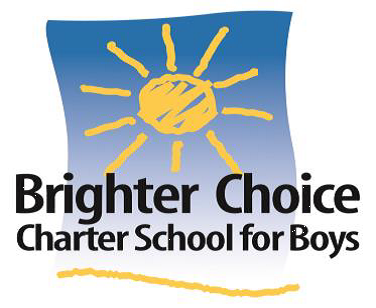 Operations and Procedures
Morning Arrival Procedures
Entering and Exiting the Building
All parents will be required to check scholars’ temperature at home before they proceed to school. Temperature at or above 100 degrees will require the scholar to stay at home. 
All scholars enter on the Elk Street Entrance .
All scholars must be wearing masks in order to enter the building. 
Once the bus has arrived at Brighter Choice Charter School for Boys, the drivers and monitor will dismiss scholars one row at a time and stagger scholar unloading, while encouraging social distancing. 
Scholars will be greeted by the Behavior Intervention Specialist once they exit the bus and line up using the  6ft markers. They will be provided hand sanitizer to sanitize their hands before entering the building. 
They will then proceed to the Elk Street entrance where another staff member will do a temperature check. Scholar with temperature  of 100.0°F will not be immediately permitted into the building. Instead a main office staff will be walkied to come and retrieve the scholar and escort to the isolation area. Scholar’s parent/guardian will then be called and required to immediately pick-up the scholar. 
Scholars with temperature less than 100 degrees will be permitted access in to the building.
Different entrances will be labeled for  guests entering and exiting the building. 
All scholars will be required to use one entrance  (Elk Street Entrance)  for arrival and buss dismissal.
Visitors/guests will not be allowed in the building until after 8:00am.
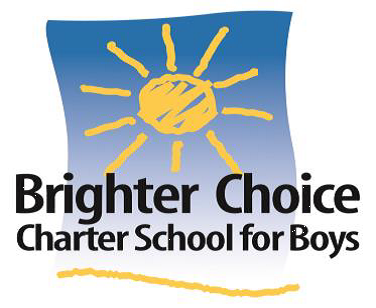 Operations and Procedures
Morning Arrival Procedures; Cont’d
Morning Arrival Procedures: Breakfast in Classroom
Hall supervisors will be placed throughout hallways to ensure scholars are quickly going to their lockers (all lockers will be cleaned and disinfected immediately following morning arrival) and proceeding to class. They will also ensure that scholars are engaging in safe social distancing practices and  giving reminders/redirections where necessary.
As they enter the classroom, scholars will again be given hand sanitizer to clean and disinfect their hands.
Scholars’ breakfast will already be placed on their desk. 
After following through with their individual morning classroom procedures, they will sit at their desk to enjoy their breakfast.  (7:30am-8:00am). 
All scholars will be encouraged to use utensils to eat meals vs. using their hands where feasible. 
Following the consumption of their meals, one by one scholars will be allowed to dispose of their trash and their desk will be wiped down and disinfected. 
Again, all scholars will clean hands using an alcohol-based hand sanitizer containing 60% or more alcohol.
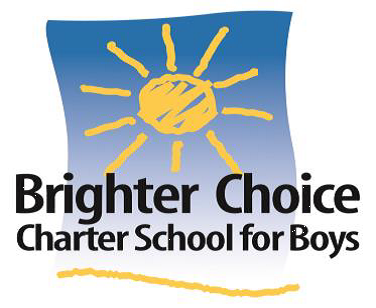 Operations and Procedures
Dismissal Procedures
Lunch in Classrooms
All scholars will be dismissed from their classrooms. 
A dismissal sheet containing scholars’ names and bus numbers will be delivered to classroom teachers. This sheet will also list whether or not any scholar is a parent pick-up. 
Dismissal will start at 3:30pm.  We will not allow early pick-ups unless its an emergency or doctor’s appointment. Parent/Guardian must call the school in advance to inform the main office about the early pick-up time in advance. We will have scholar waiting in the main office 5 minutes before that time. Once parent/guardian arrives, they will ring the bell and announce that they are here to pick-up their scholar.
Lunch will be delivered to scholars’ classrooms
Lunch will be served in scholars’ classroom. 
Prior to lunch scholars will be given hand sanitizer to clean and disinfect their hands.
All scholars will be encouraged to use utensils to eat meals vs. using their hands where feasible. 
Following the consumption of their meals, one by one scholars will be allowed to dispose of their trash and their desk will be wiped down and disinfected. 
Again, all scholars will clean hands using an alcohol-based hand sanitizer containing 60% or more alcohol.
Lunch also gives scholars a mask break to eat.
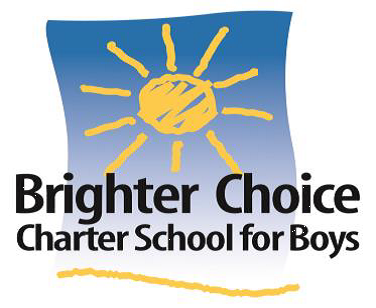 Operation and Procedures
Dismissal Procedures; Pick-ups
Dismissal Procedures; Bussers
All parent/guardian pick-up scholars will be dismissed at the Sherman Street back entrance. 
School’s  principal will be at the entrance with a pick-up dismissal sheet and a walkie talkie. 
All classroom teachers will receive a walkie.
As parent/guardian arrive, principal will walkie to teachers who’s needed one at a time. 
Once the scholar leaves the classroom, hall supervisors will ensure that they expeditiously proceed down the staircase to the Sherman Street back entrance. Just like bussers  they will ensure that scholars are engaging in safe social distancing practices and  giving reminders/redirections where necessary.
At 3:28pm, an announcement will be made on the loud speaker requesting all persons to proceed to their dismissal positions  so that they can ensure that scholars are expeditiously leaving the building and proceeding to exit staircase for their busses. They will also ensure that scholars are engaging in safe social distancing practices and  giving reminders/redirections where necessary. 
The school’s loud speaker system  and walkie talkies will be utilized for bus dismissal procedures. 
Once busses arrive, one by one the bus number will be announced on the loud speaker. 
Scholars will line up (every other square) in the classroom.
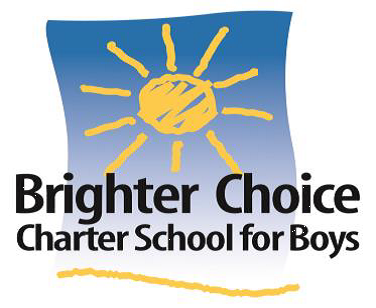 Operations and Procedures
Budget and Fiscal
Dismissal Procedures; Bussers Cont’d
Hallway supervisor for each floor will then proceed to each classroom one by one and escort scholars to the Elk Street Stair case.  Scholars will only utilize the right side of the stair case to proceed down to the Elk Street exit. There will be adult supervision on each floor’s stair case landing to ensure that scholars are  using right side only and  practicing safe social distancing practices while on the stairs (every other stair). 
At the exit a staff member will have a dismissal sheet  for each bus  and check off scholars’ name as they proceed out to an administrator waiting on them outside. The administrator will load them onto their bus one scholar at a time and ensure that they are seated according to the bus company’s social distancing practices. 
During our dismissal procedures families will not be allowed into the building until after 4pm to ensure dismissal procedures are completed with compliance.
Finance and Operations staff returned to the office on June 29th and worked to ensure that COVID-19 has no impact on timing of deliverables.
Brighter Choice is working with auditors to begin audits early, allowing extra time for electronic transmission of documentation in lieu of an on-site audit.
Finance and Operations staff are closely following state and federal guidelines to ensure that Brighter Choice is compliant with any changes due to COVID-19.
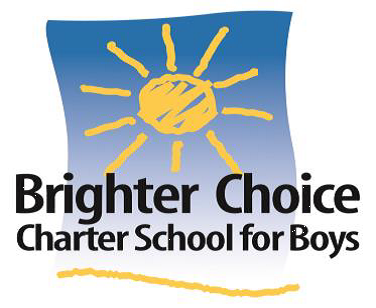 Operations and Procedures
Safety Drills
Testing Protocols and Responsibility
BCCS will be conducting safety drills on a “staggered” schedule within a school day, where classrooms evacuate separately rather than all at once, and appropriate distance is kept between students to the evacuation site.

BCCS will conduct lockdown drills in the classroom without “hiding”/ “sheltering” but provide an overview of how to shelter or hide in the classroom. Students will practice this position with social distance.
Our school nurse will make any referrals for the diagnostic testing for students or staff for COVID-19, in consultation with local health department officials, when needed for those individuals with symptoms, close contacts of COVID-19 suspected or confirmed individuals, and individuals with recent international travel or travel within a state with widespread transmission of COVID-19 as designated through the New York State Travel Advisory, before allowing such individuals to return in person to the school.
Early Warning Signs
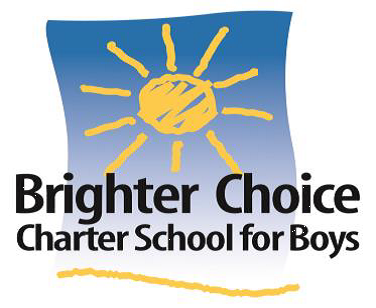 BCCS Operations manager will use the established metrics from the state and local health departments to monitor early warning signs that positive COVID -19 cases may be increasing beyond an acceptable level.
School Bus Transportation
Regular Cleaning/Disinfecting
Durham School Bus Staff
Brighter Choice Charter School for Boys has partnered with Durham School Services to provide transportation for our scholars. Durham School Services is a member of the National School Transportation Association (NSTA). To ensure that that all buses are sterilized and safe prior to departure, Durham School Services has committed to the following;
Cleaning/ disinfecting every bus that our scholars ride twice a day; once after the AM route and again after the PM route.
While scholars are on the bus, high traffic areas such as hand rails, will be wiped down as often as possible.
Drivers and monitors will be provided with anti-bacterial cleaning supplies to spot-clean any surface that becomes contaminated during the route. 
If a driver or scholar on a bus has tested positive for the COVID-19 virus, then the bus company will take that vehicle out of service for a minimum of 24 hours prior to disinfecting it and putting it back into service. 
Durham School Services has ensured us that they will continue to monitor the CDC website daily for additional information, as well as information from state and federal governments, and are committed to applying the latest best practices on how to provide safe transportation, as it becomes available.
School bus drivers and monitors hired will be trained and supported on how to conduct social distancing practices regarding COVID-19 prior to being able to ride on the bus. Durham School Services will be conducting their initial best practices trainings in August 2021. 
In line with CDC recommendations, Durham School Services has implemented screening of employees for COVID-19 symptoms on a daily basis prior to the start of their first shift of the day. The screening consists of a temperature check using a non-contact thermometer and asking questions to determine whether employees have symptoms of COVID-19. 
If an employee’s temperature is 100.4 or greater, or if the employee is experiencing any other symptoms of COVID-19, the employee will be sent home. Employee must be symptom free before being allowed to return to work.
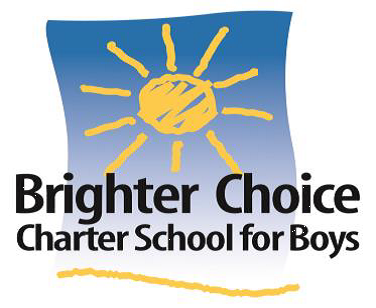 School Bus Transportation
Routing Considerations
Durham’s Primary Responsibility
Durham’s monitors primarily responsibility will continue to be the students on the bus, not the students at the stop.  Therefore, Durham would NOT be responsible for temperature checks of students at the stops.  This is the responsibility of the parent at home.  
Durham will not refuse the transportation of a student since the parent is responsible for checking the child prior to arriving at the bus stop.
At this time,  routing considerations will be as follows;
Municipal routes will be made as long as transportation forms are filled out within the district that scholar’s route is in. 
All Mckinney Vento guidelines will be followed for scholars who are homeless or residing with foster parents.
Student Riders
Durham has committed to spacing out scholars  to the best of their ability, but it’s not a mandated requirement. 
The following is required and will be reinforced daily; 
All scholars, the Driver and Monitor MUST wear a mask while on the bus when social distancing cannot be enforced which is 6 feet.
Also, the first row of seats will be left open to create a space from the driver.
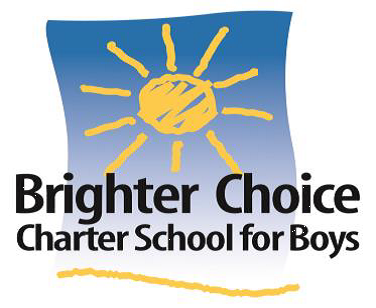 Teaching and Learning
In-Person Instruction
Cohorts
BCCS-B is prioritizing efforts to return all scholars  K-5 to in-person instruction currently. 
Individual desks will be purchased for kindergarten scholars instead of utilizing tables for 4-5 scholars at a time. 
Classrooms will be decluttered and only necessary equipment with be included to allow more room for scholars to be spaced out.
Cohort of scholars within each grade level will be 20 or less. 
There will be no intermingling of cohorts throughout the school’s day. Activities that allowed for this opportunity (breakfast/unch) will all be taking place in the classroom. 
Cohort of students in each grade section will be fixed, meaning contain the same students, for the duration of the COVID-19 public health emergency.
Instead, teachers will  be instructing more than one cohort practicing appropriate social distancing practices.
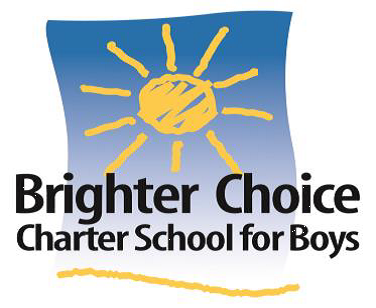 Teaching and Learning
Classroom instruction
Teacher schedules  will ensure clear opportunities for equitable instruction for all scholars. 
BCCS-Boys will continue  with our standard based  approach to instructions utilizing our instructional framework. 
Added personal protective equipment will be purchased for small  group instructions
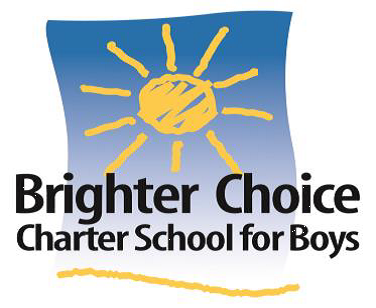 Teaching and Learning
Remote Learning
If school is required to go remotely for instructions the following will take place;
It will be a 2-week period at a time;
Parents will be immediately notified via parent apps and school messenger about the dates, procedures and expectations for remote instructions; 

Procedures for Remote Instructions
Day 1: Teacher prep day to get instructional materials ready for instruction. 
Day 2 : Parents pick up Chromebooks, instructional packets and information about logging in at school. Classroom teachers will also be sending information to families via Remind app in preparation for remote instructions to include class teaching schedule and information/reminders about logging in for class.
Day 3: Remote instructions begins school wide promptly at 8am.
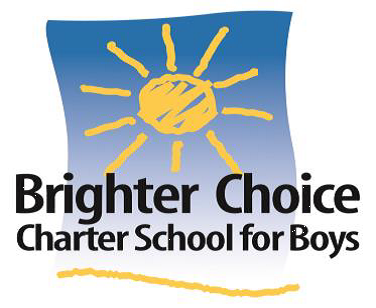 Teaching and Learning
Special Education and English Language Learners (ELL) Services
Direct consultant teaching services: This is a service that’s provided to scholars  in the classroom. Utilizing personal  protective equipment this service will still be provided to scholars in the classroom. 
Resource room services: Scholars are pulled out of the classroom and taken to an alternative location to receive intervention. Utilizing personal  protective equipment this service will still be provided to scholars in the classroom. 
Utilizing personal  protective equipment ELL services will still be provided to scholars in the classroom. 
Instructional Units of Study will be provided to all (ELLs) based on their most recent measured English Language Proficiency, including former ELLs
BCCS-B intervention team  will create a plan that supports best practices and equitable instruction  for all scholars  that would help address the gaps created during COVID-19 closure. 
BCCS-B will be in constant communication and collaboration with parents  and the committee of special education to ensure we are best serving scholars’ needs.
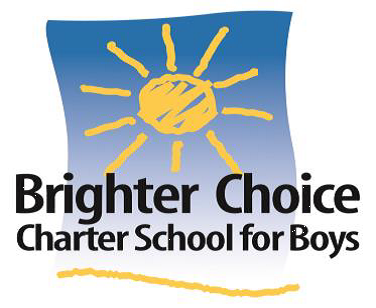 Brighter Choice School Closure Plan
How will we stagger work shifts of essential workers?
What are the protocols to procure PPE for essential workers?
Personal protective equipment has already been purchased for main office and will continue to be in place;
Principal, Vice Principal and Parent Coordinator work within their personal enclosed office space;
All essential workers reporting will be required to wear masks and always practice best social distancing practices;
Parent Coordinator and Office Manager’s workday will be staggered as follows;
Parent Coordinator reports Mondays and Wednesday @ 8:00am-3:00pm
Office Manager reports Tuesdays and Thursday @ 8:00am-3:00pm
Both work remotely on Fridays unless it’s a designated packet pick-up day for parents
Operations manager report times daily 8am-10am for food distribution;
Vice Principal’s report times are optional other than day(s) designated for packet preparation;
Principal reports each day Monday-Thursday and optional on Fridays;
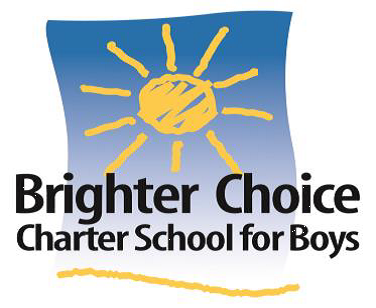 Brighter Choice School Closure Plan
What are the protocols for if essential worker is exposed to disease?
What are the protocols for documenting work hours of essential workers?
All essential workers reporting will be required to sign in both electronically.
Essential worker will be required to transition to working remotely and quarantine at home for up to 5 days and return on the 6th day, displaying NO COVID symptoms. MUST wear a well-fitting mask. If on the 6th day still symptomatic, continued quarantine until asymptomatic up to 10 days. 
If working remotely is not possible due to illness the essential employee can utilize sick leave time. 
Our Janitorial service vendor will thoroughly disinfect the employees’ work area, common area surface and shared equipment used.
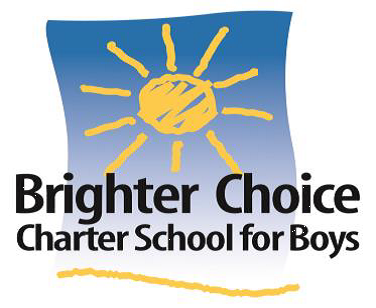 Brighter Choice School Closure Plan
What are the protocols for all others working remotely?
Other than the staff mentioned above, all other staff will work remotely, taking all necessary technology and materials home;
Staff’s report hours will be 8:00am-4:00pm;
All grades will utilize a modified remote schedule that ensures scholars are receiving instructions up to 5 hours a day. 
All staff meetings (individual and group) will take place via Zoom meetings; 
Work emails will be used for communicating important notices, reminders or other relevant information;
Staff will be allowed to report to the building only if there are internet connectivity issues at home and they are unable to work remotely from home;
All staff work assignments will be submitted electronically; 
Staff will still adhere to due dates for assessments, lesson plans and instructional packets;
Teaching staff will take attendance per subject area to ensure that scholars are present for each class during remote instructions;
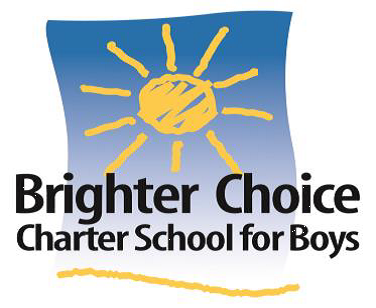 Attendance
Tracking Attendance/Tardiness
Chronic Absenteeism
Regardless of instructional setting (in-person, remote, hybrid) attendance /tardiness will be taken daily and tracked using PowerSchool. 
For any scholar absent for any day of instruction; parent/guardian will receive call from school to determine if absence was excused or not. 
Excused absences include: illness, doctor’s appointment, funeral
Unexcused absences include: family vacation, oversleeping, missed bus
Chronic absenteeism—or missing 10 percent or more of school days for any reason—is a proven early warning sign of academic risk and school dropout.
If a scholar accumulates 2 or more absences a month the following will take place and be reinforced;
Phone call from Parent Coordinator 
Letter from the Parent Coordinator. 
Meeting with the Parent Coordinator and/or Principal (in-person or virtual)
Referral to Child Protective Services (CPS) for educational neglect.
Risk for retention (scholar repeats their grade)
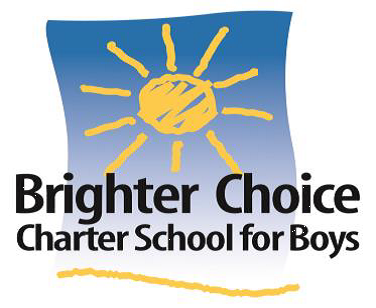 Social Emotional Learning (SEL)
Teaching SEL
Assessing SEL Needs
Regardless of instructional setting (in-person, remote, hybrid)  SEL classes will be included in school’s teaching schedule.
Through the use of the Second Step curriculum, these classes will allow scholars to heal together, build strong, mutually supportive relationships, and to process their own emotions.
Beginning of school year, behavioral and emotional screenings will be conducted  for all scholars K-5 to assess behavioral and emotional strengths and needs of scholars. Conducting these screenings  will support the school  to determine a scholar’s  risk level  for developing emotional and or behavioral problems that require intervention. 
Using data from assessments, school’s counselors will work with teachers and families to implement strategies and resources that can/should be used to support scholars.
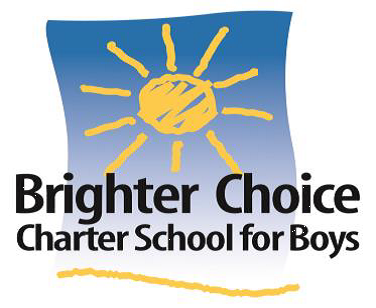 Social Emotional Learning (SEL)
Restorative Sessions in Classrooms
School’s Counselors
20-25 minutes will be built into teaching schedules to allow for restorative sessions to take place in the classroom. 
Restorative sessions are based on restorative justice principles. 
They aim to build classroom communities that are supported by clear agreements, authentic communication, and specific tools to bring issues  and conflicts forward in a helpful way. 
They provide specific pathways to repair harms done and focus on problem resolution best practices moving forward.
Our school ‘s counselor swill be responding to any parent counseling referrals due to COVID 19 and will continue to service scholars who have counseling services on their IEP and scholars identified as Tier 2 and 3 for behavior needs.
Professional Development
Professional development sessions for staff will include the following; 
Training on how to talk with and support  scholars  during and after the ongoing COVID-19 pandemic 
Training on developing coping and resilience skill.
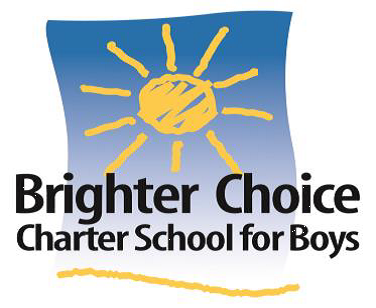 Extracurricular
After School (AS)
After School Procedures
AS programming will still  be available for families;
Scholars  will be divided into small  (15 scholars) cohorts of scholars that will be fixed throughout the entirety of the program. 
All programming will take place within identified classrooms to allow for the usage of personal protective equipment. 
Programming will be restricted to  low-risk activities that limits exposure to  shared materials.
Max enrollment will be 90 (15 from each grade) scholars total , first come first serve.  
Enrolled AS scholars will be listed on homerooms’ dismissal sheets. 
Scholars will transition into after-school  programming at 3:50pm (AS  staff will  transition scholars from classrooms to designated AS classrooms).
Supper will be provided to AS scholars  in classrooms. 
As they enter scholars will be given hand sanitizer to clean and disinfect their hands and then allowed to enjoy meal. 
Following the consumption of their meals, one by one scholars will be allowed to dispose of their trash and their desk will be wiped down and disinfected. 
Again, all scholars will clean hands using an alcohol-based hand sanitizer containing 60% or more alcohol.
Scholars will then transition in the AS activties.
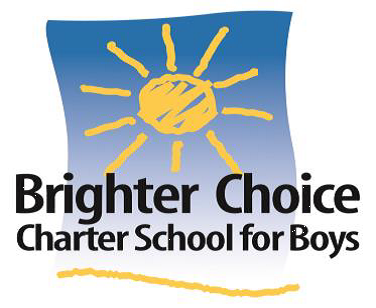 More Information
For more information concerning this plan, please reach out to Karen Mclean @ kmclean@brighterchoice.org
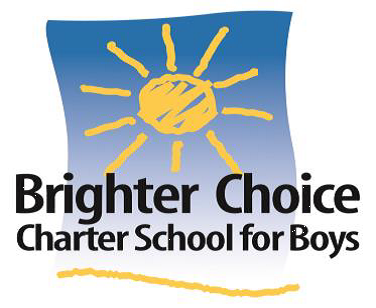 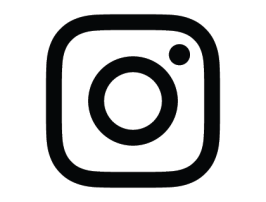 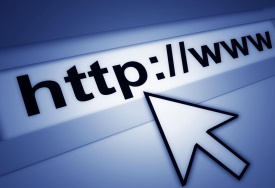 www.brighterchoice.org
@bccsboys